„KRAPINSKO-ZAGORSKA ŽUPANIJA –  PRIJATELJ DJECE”  DJEČJI PRORAČUN ZA 2024. GODINUVODIČ ZA GRAĐANE
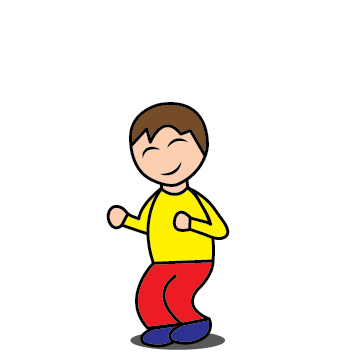 Dječji tjedan, prvi tjedan u listopadu 2023. godine
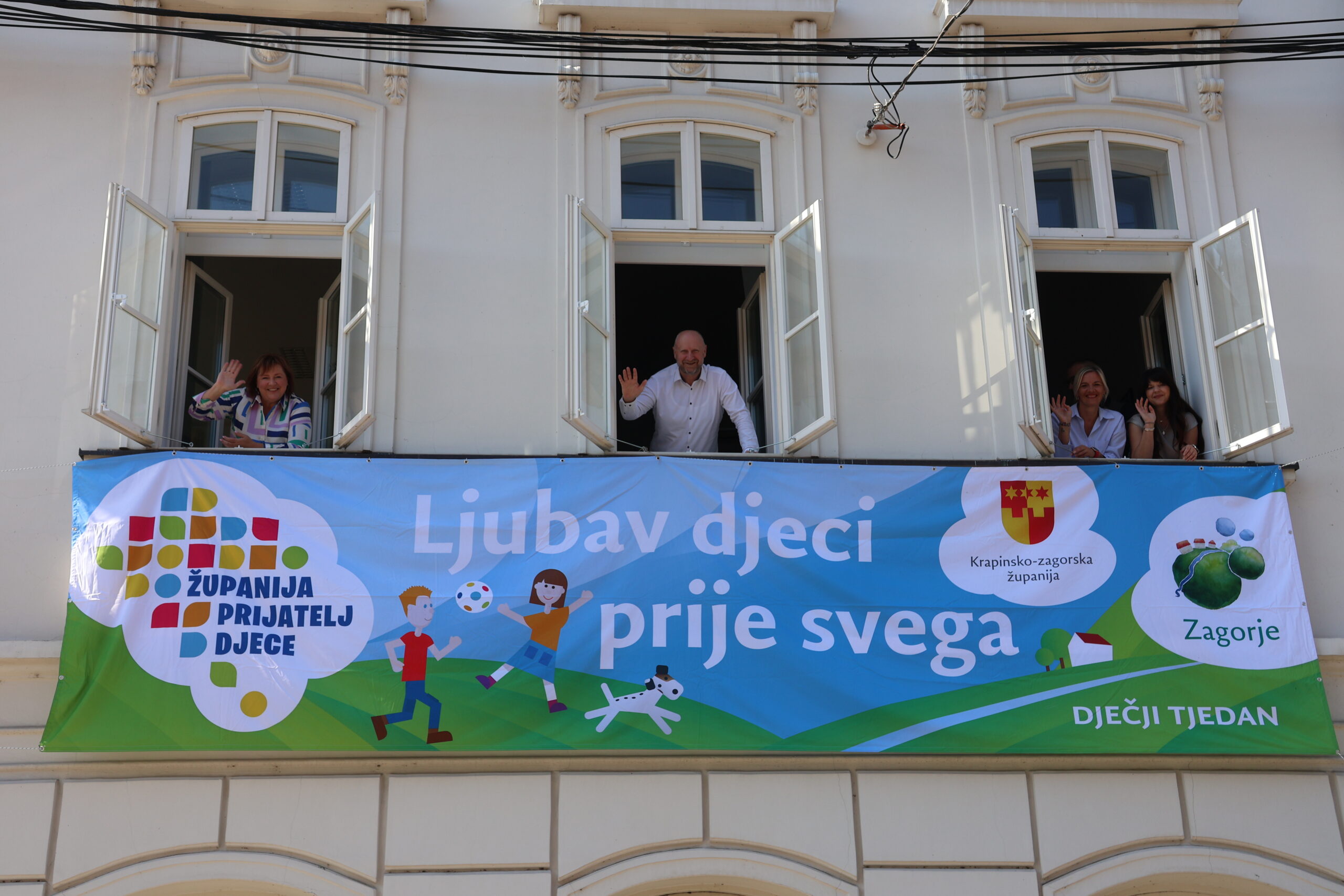 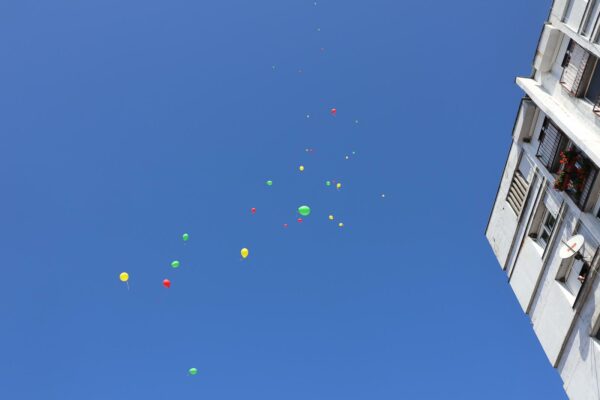 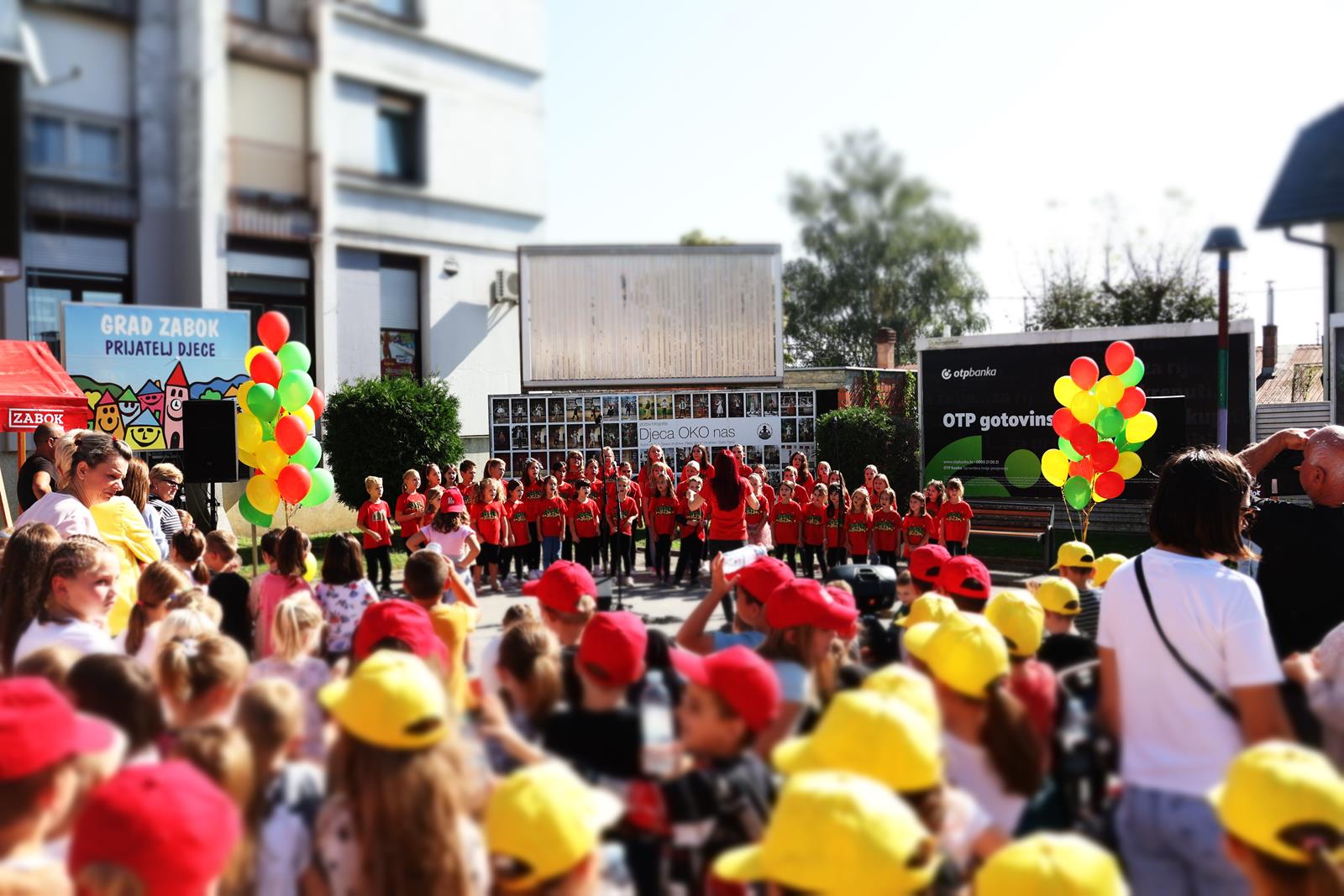 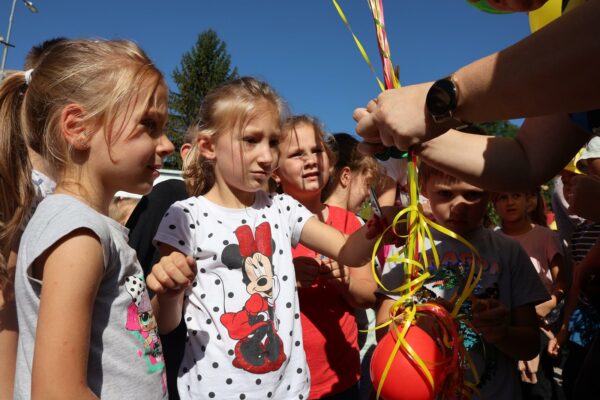 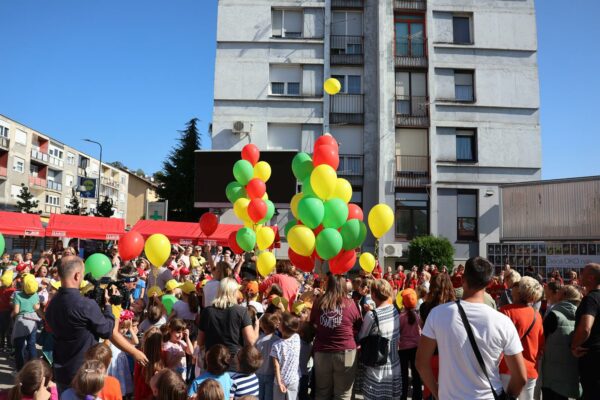 DJEČJI PRORAČUN - 2024. GODINA 


                                Dječji proračun =  
                               37,6% proračuna 
                   Županije
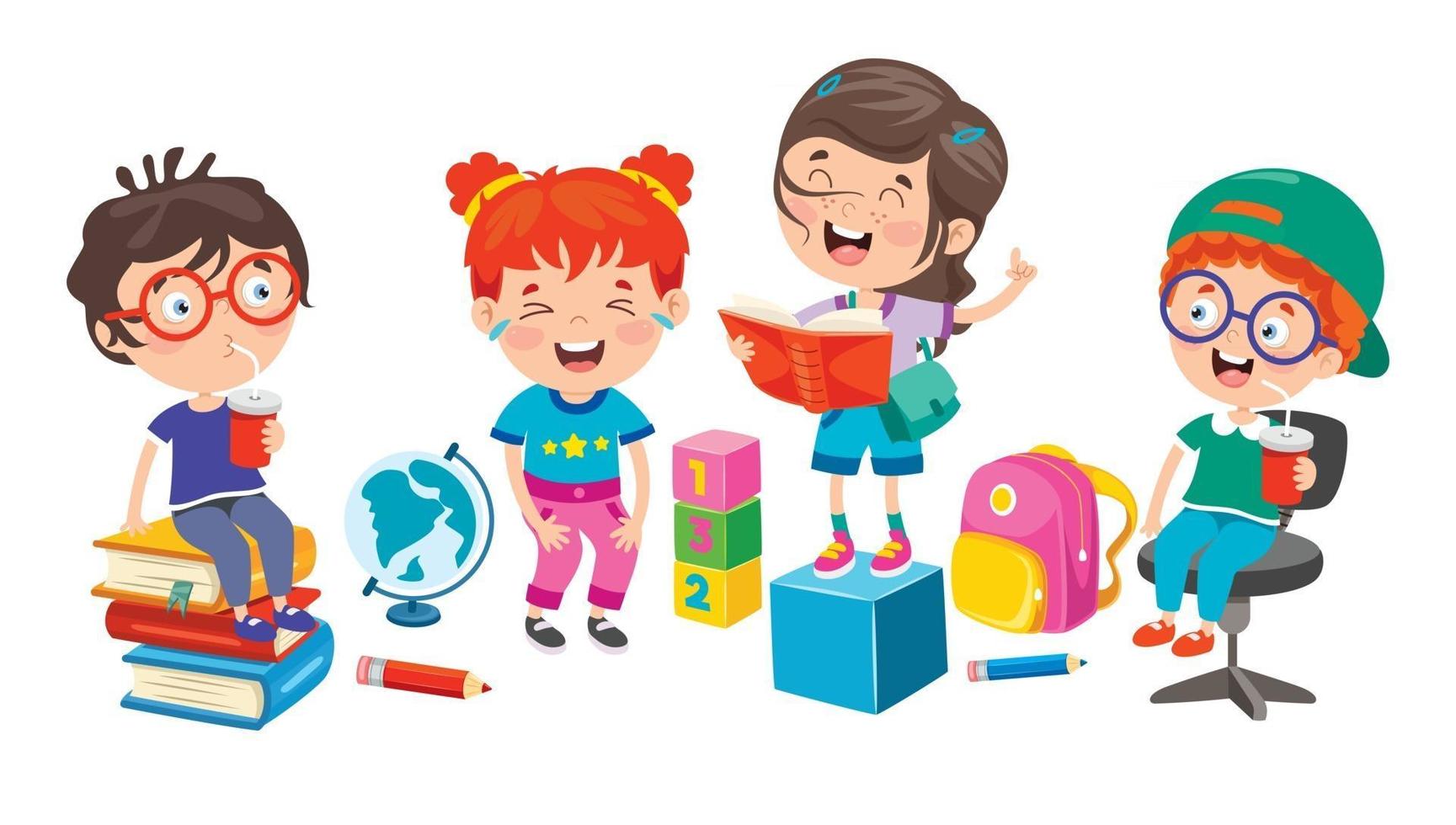 DJEČJI PRORAČUN – 2024. GODINA OBNOVA I IZGRADNJA ŠKOLA =7.754.847,00 eura 

Projektno tehnička dokumentacija
Izgradnja PŠ Putkovec, dodatna ulaganja OŠ Tuhelj, obnova OŠ Budinščina, dogradnja OŠ Stubičke Toplice i izgradnja dvorane, uređenje školskog igrališta OŠ Sveti Križ Začretje
Dodatna ulaganja na građevinskim objektima
Energetska obnova OŠ i SŠ
Izgradnja COO Krapinske Toplice
RCKT-sportska dvorana
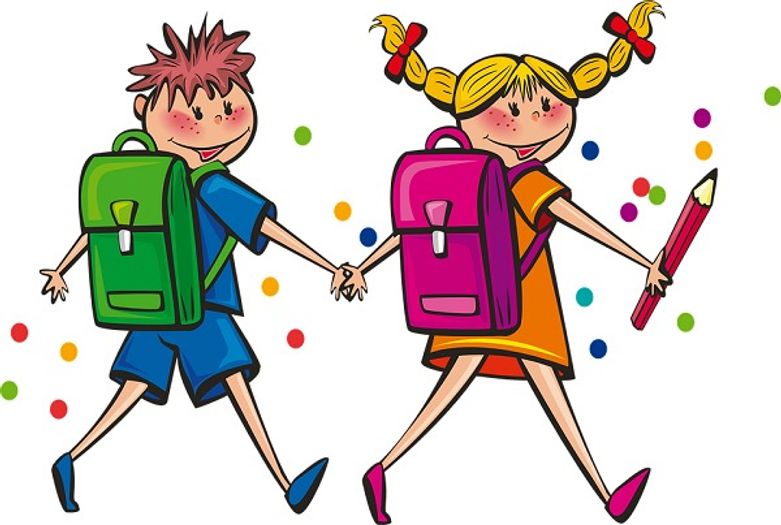 DJEČJI PRORAČUN - 2024. GODINA 

POTPORE UČENICIMA I RODITELJIMA – 4.536.246,27 eura
Prijevoz učenika –3.304.800,00 eura
Pomoćnici u nastavi (Baltazar) – 531.468,69 eura
Projekt Školska shema -102.727,58 eura
Stipendije – 305.260,00 eura
Sufinanciranje nabave radnih bilježnica učenicima OŠ – 291.990,00 eura
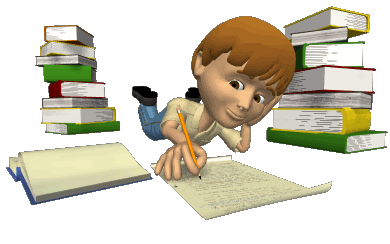 DJEČJI PRORAČUN - 2024. GODINA 
ŠKOLSTVO – 5.786.851,24 eura 
Obuhvaća redovno funkcioniranje škola:
5.117.799,00 eura - materijalni troškovi-zakonski standard (energenti, uredski materijal, komunalije…)
548.442,24 eura– izgradnja i održavanje objekata
20.220,00 eura– oprema, informatizacija u OŠ
100.390,00 eura – školska i sportska natjecanja
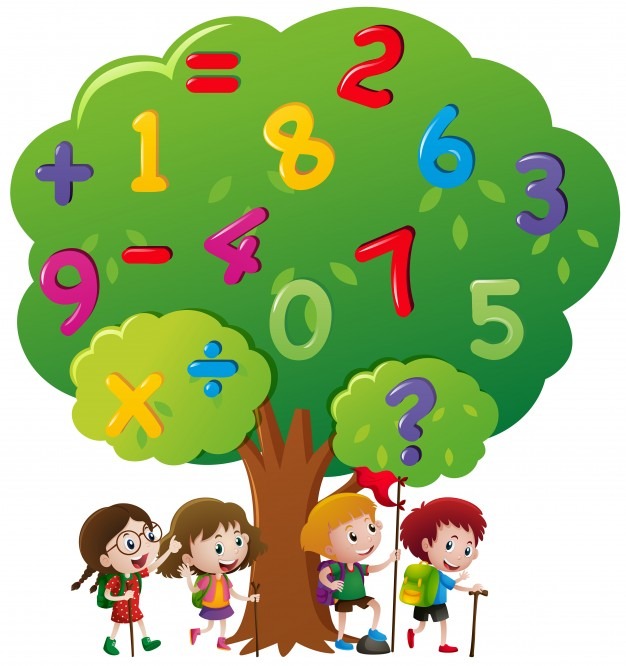 DJEČJI PRORAČUN - 2024. GODINA 


KULTURA I SPORT – 198.990,00 eura

53.090,00 eura – sportska natjecanja učenika
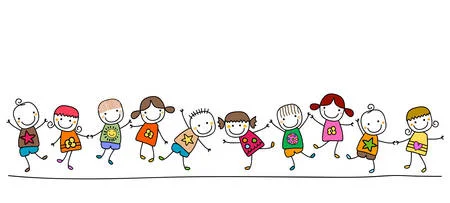 DJEČJI PRORAČUN - 2024. GODINA 
ZDRAVSTVO I SOCIJALNA SKRB – 881.182,00 eura
511.100,00 eura – zdravstvo (usluge zdravstvenih ustanova za djecu, prevencija i edukacije, rana intervencija, osiguravanje zdravstveno ispravne vode za piće, preventivni programi, sufinanciranje rada hitne medicinske službe, nabava medicinske opreme)

300.770,00 eura – socijalna skrb (pomoći obiteljima, pomoći novorođenima, sufinanciranje Doma za žrtve nasilja u obitelji NOVI POČETAK, dječji participativni proračuna, projekt Županija-prijatelj djece, pomoć za izgradnju PIK-PAK kuće)
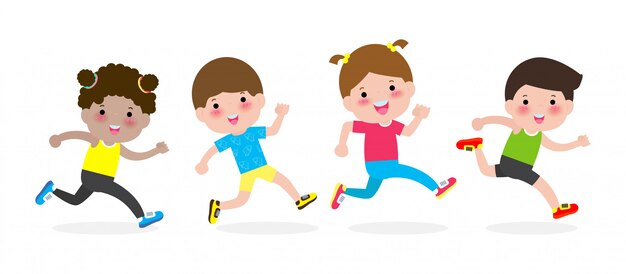 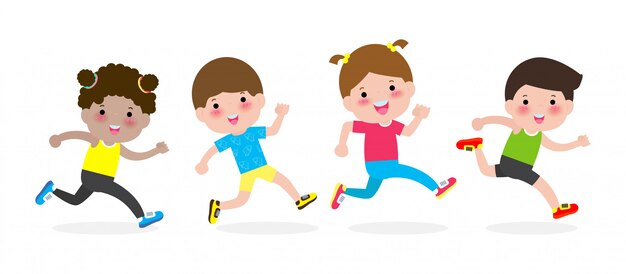 DJEČJI PRORAČUN - 2024. GODINA 

UDRUGE – 69.312,00 eura
Obuhvaća rad udruga usmjeren na pomoć djeci i sudjelovanje najmlađih


SIGURNOST U PROMETU –17.150,00 eura
Obuhvaća edukativne aktivnosti po osnovnim školama
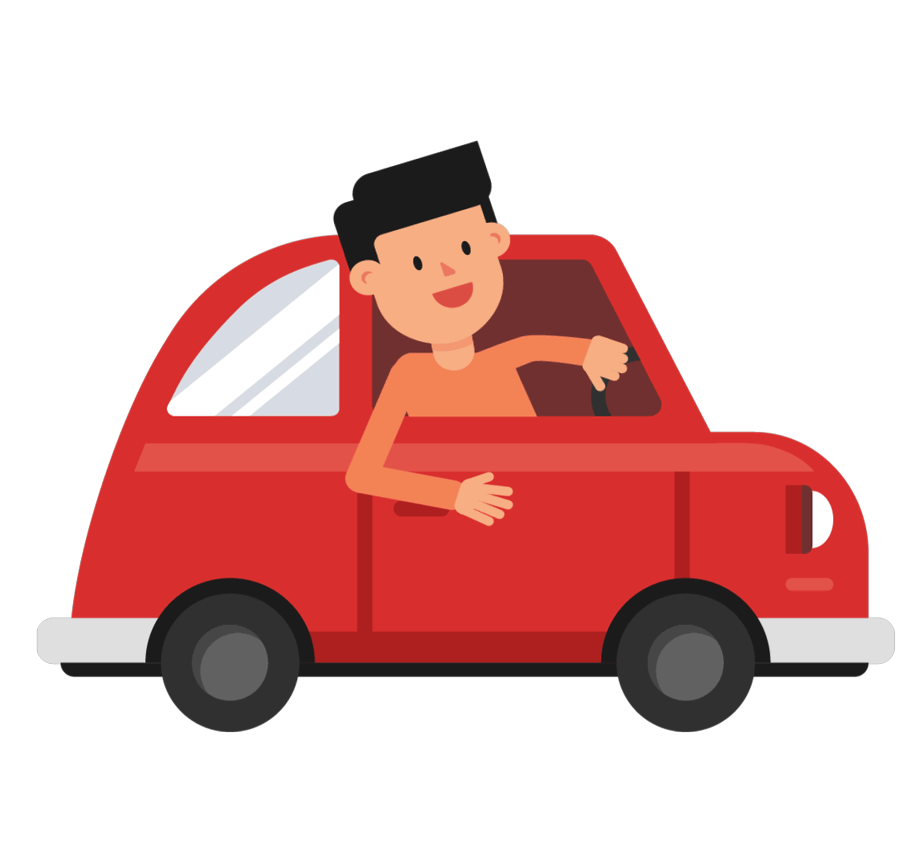 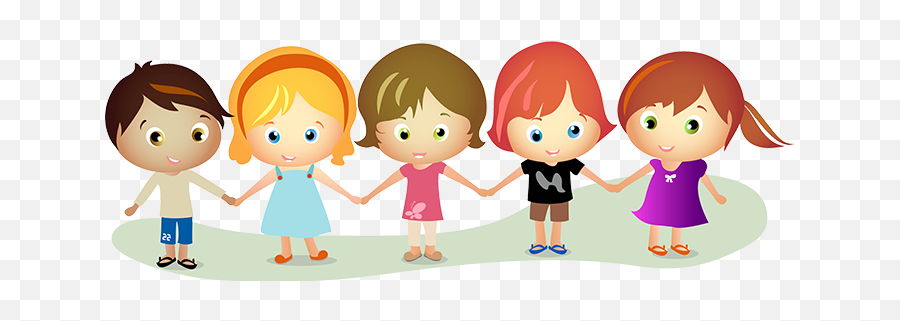 DJEČJI PRORAČUN - 2024. GODINA 
POLJOPRIVREDA – 4.000,00 eura
Obuhvaća tekuće projekte u poljoprivredi- Školski medni dan

EU FONDOVI – 2.000.000,00 eura
Znanstveno edukativni zabavni centar ZEZ Zagorje
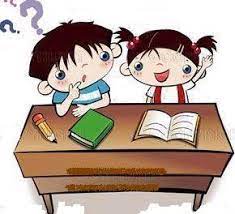 Hvala na pozornosti!
Želimo vam ugodan dan!
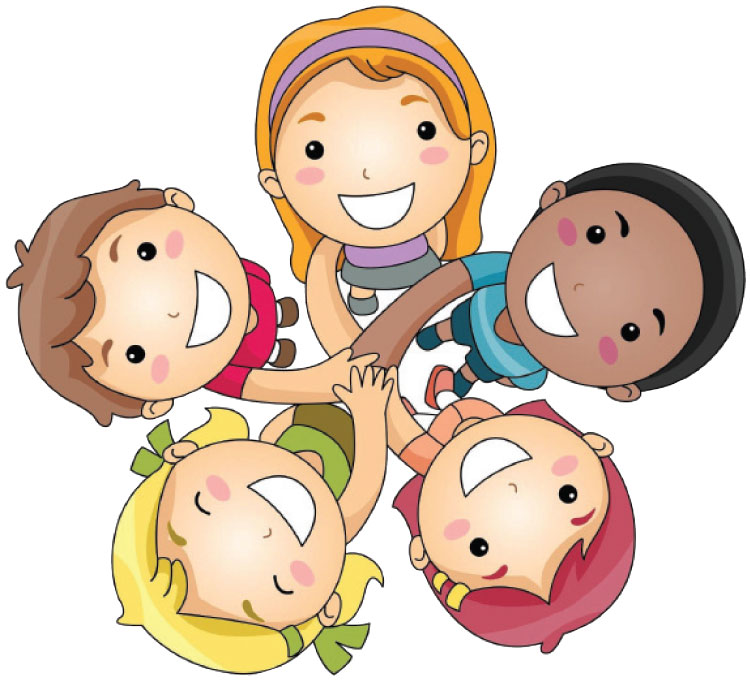 Pitanja, prijedlozi, komentari…
                            
zupanija-prijateljica-djece@kzz.hr